Main Injector Shutdown Status
D. Morris
9 o’clock Meeting
August 18th, 2023
General
New tunnel surveys are out = new tunnel briefings.

Preparing for HVAC installation impact
	Will maintain networking, CAMAC, Vacuum systems
	Will power down correction elements, BPM, BLM systems, and more…
	
	MI-10 and MI-20 start Aug. 21st.
2
MI Department Meeting  |  D. Morris
8/18/2023
Tunnel Work
Crews are doing vacuum rework in MI-8.  Includes replacing LCW header
supports and moving a compressed air line.
	Performing final leak check from 810 to 824.  
	Temporarily removed MW825 guts.	Welding finishing up.
	Scheduled power outage Tuesday afternoon.


Q333 (IQB-067) LCW leak.  Moved the octupole and adjusted the sextupole 
	to make more space for welding.  Ready for repair.


White hose replacement (MI-50 through MI-60) started Tuesday
3
MI Department Meeting  |  D. Morris
8/18/2023
Tunnel Work
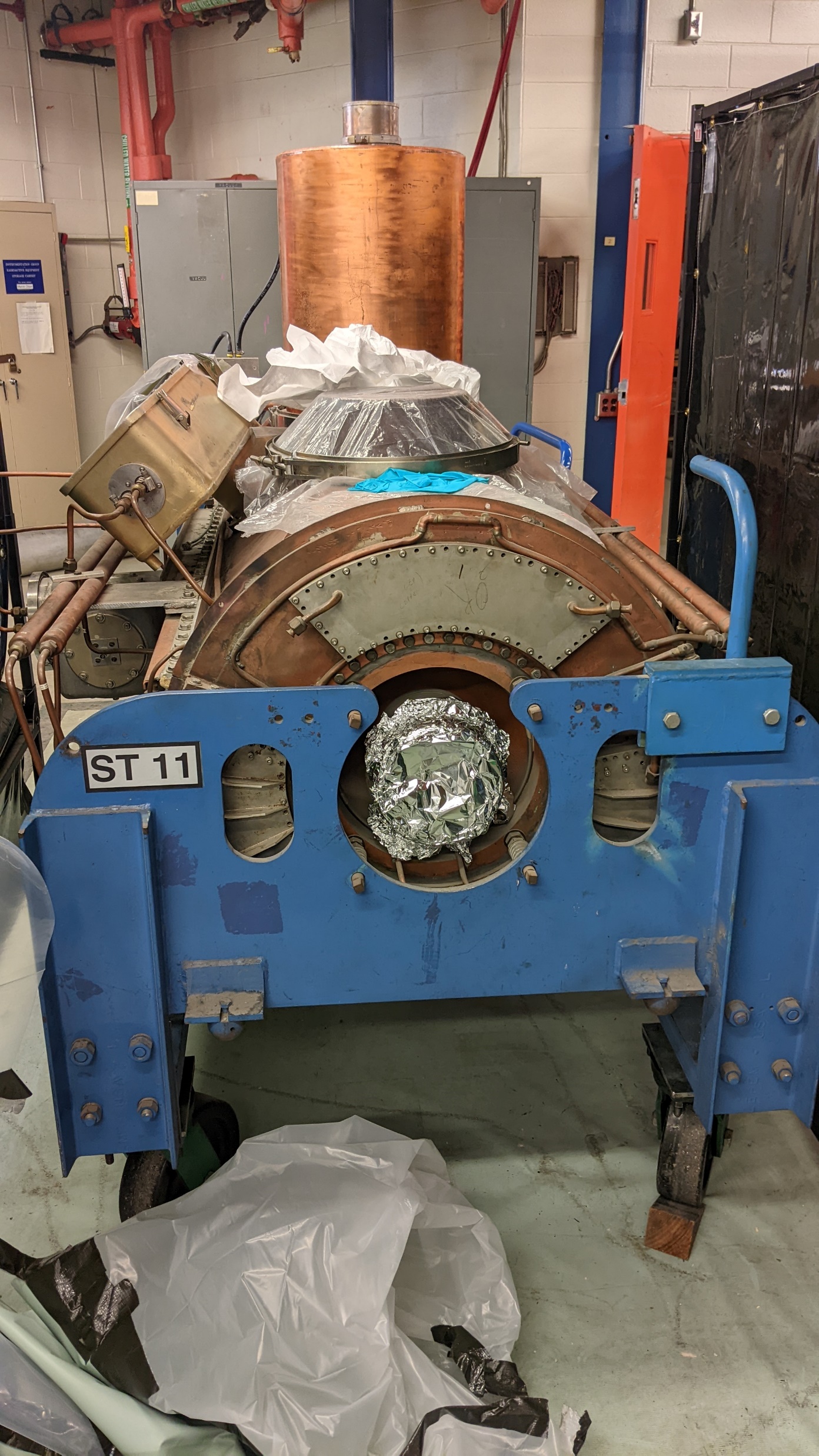 MIRF#11 cavity removed for water path rework.  RF maintenance continues.
4
MI Department Meeting  |  D. Morris
8/18/2023
Tunnel Work
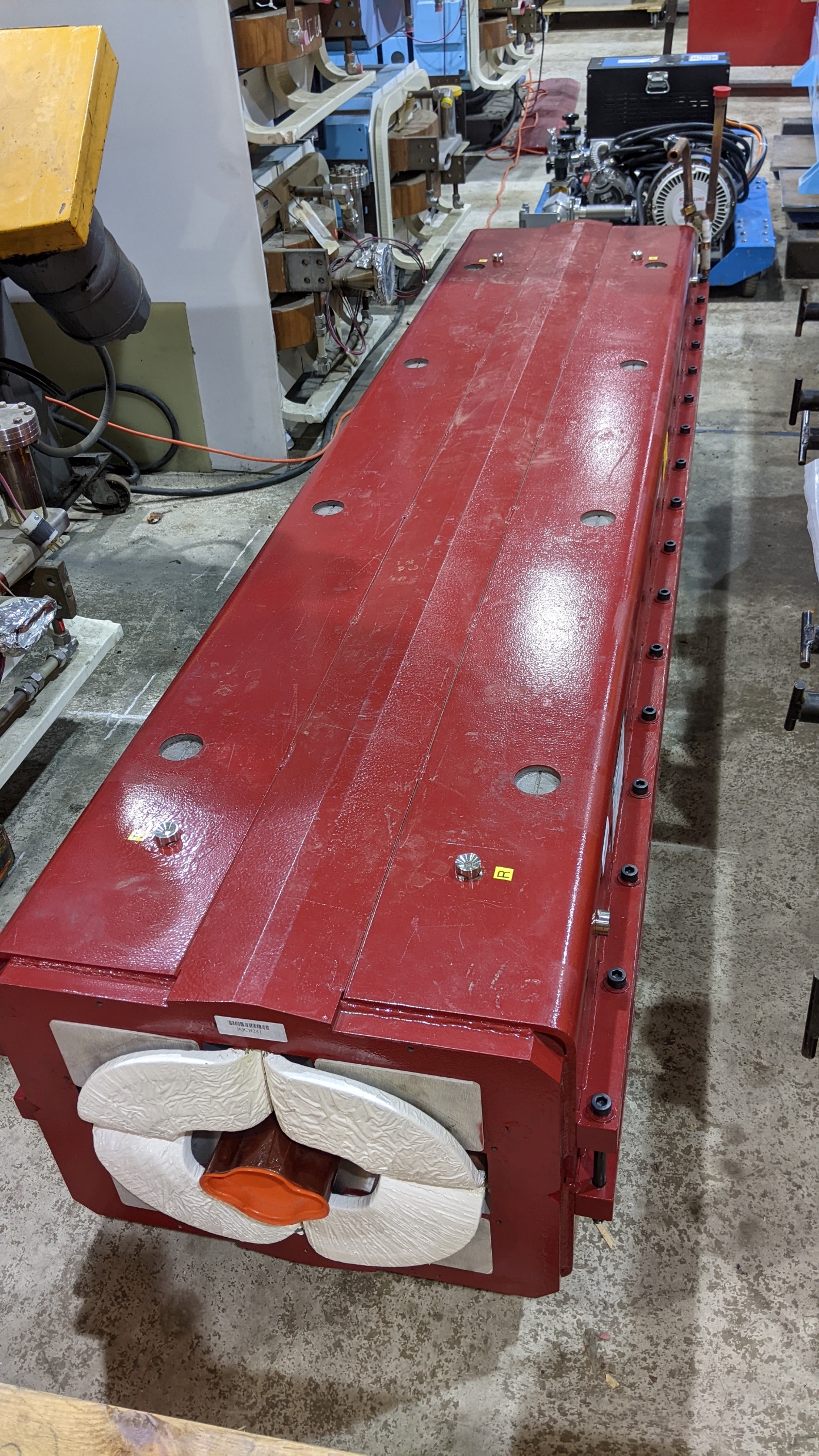 Defocusing quad bus ground fault as been isolated to the Q319 (IQC009) quad.

Rebuilt IQCB241-0 has been delivered to MI-60.
5
MI Department Meeting  |  D. Morris
8/18/2023
Conventional Power Outages
There are no scheduled conventional power outages in MI/RR until next
week.
	Please report any MI outages to the MCR.
6
MI Department Meeting  |  D. Morris
8/18/2023
MI-20 Sump Line Repairs
Work is progressing well. 
Exterior work is mostly done except for survey/berm final grading.  
Stairwell work continues with check valves and “Y” pipe installation.
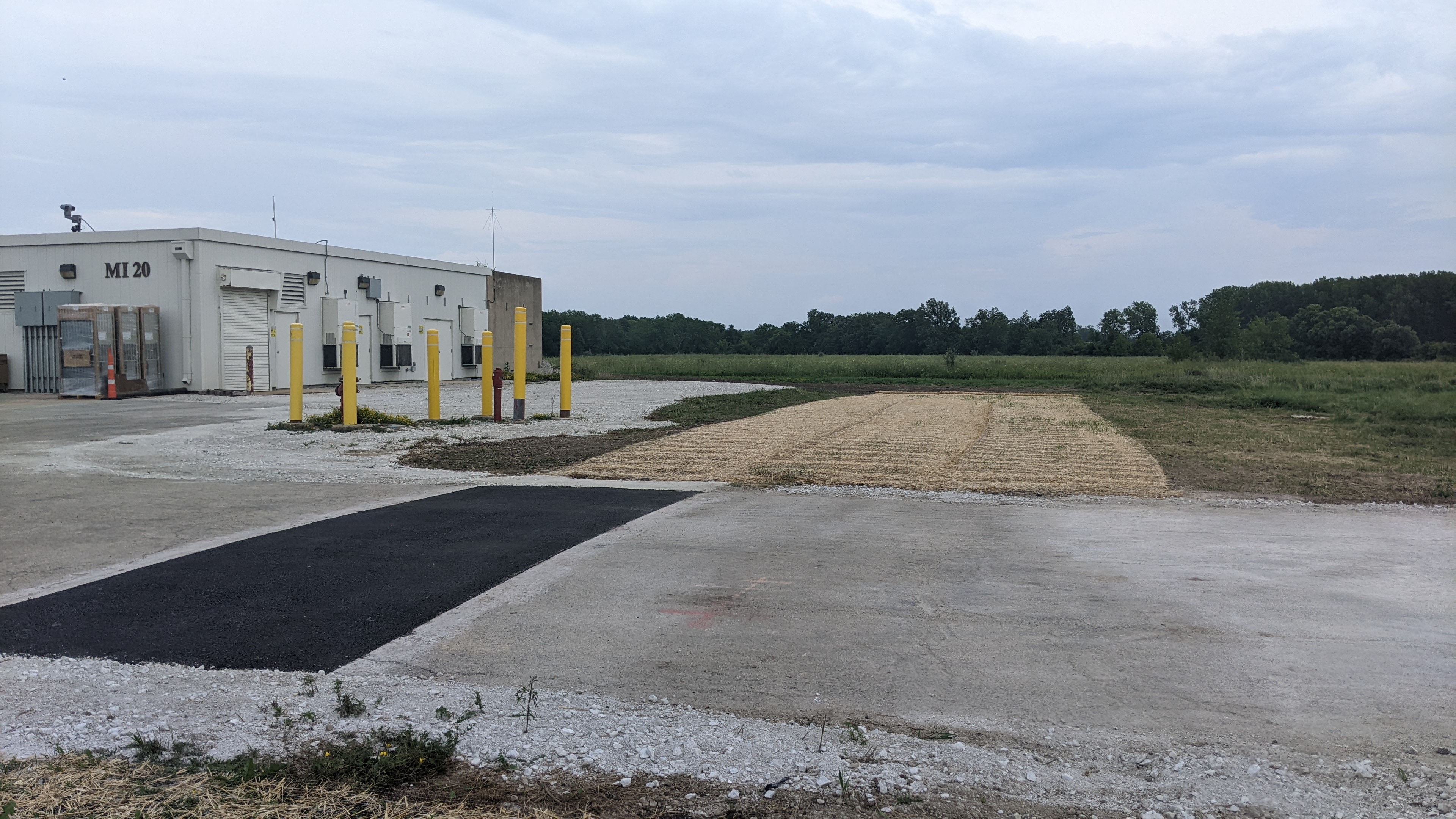 7
MI Department Meeting  |  D. Morris
8/18/2023
MI-20 Sump Line Repairs
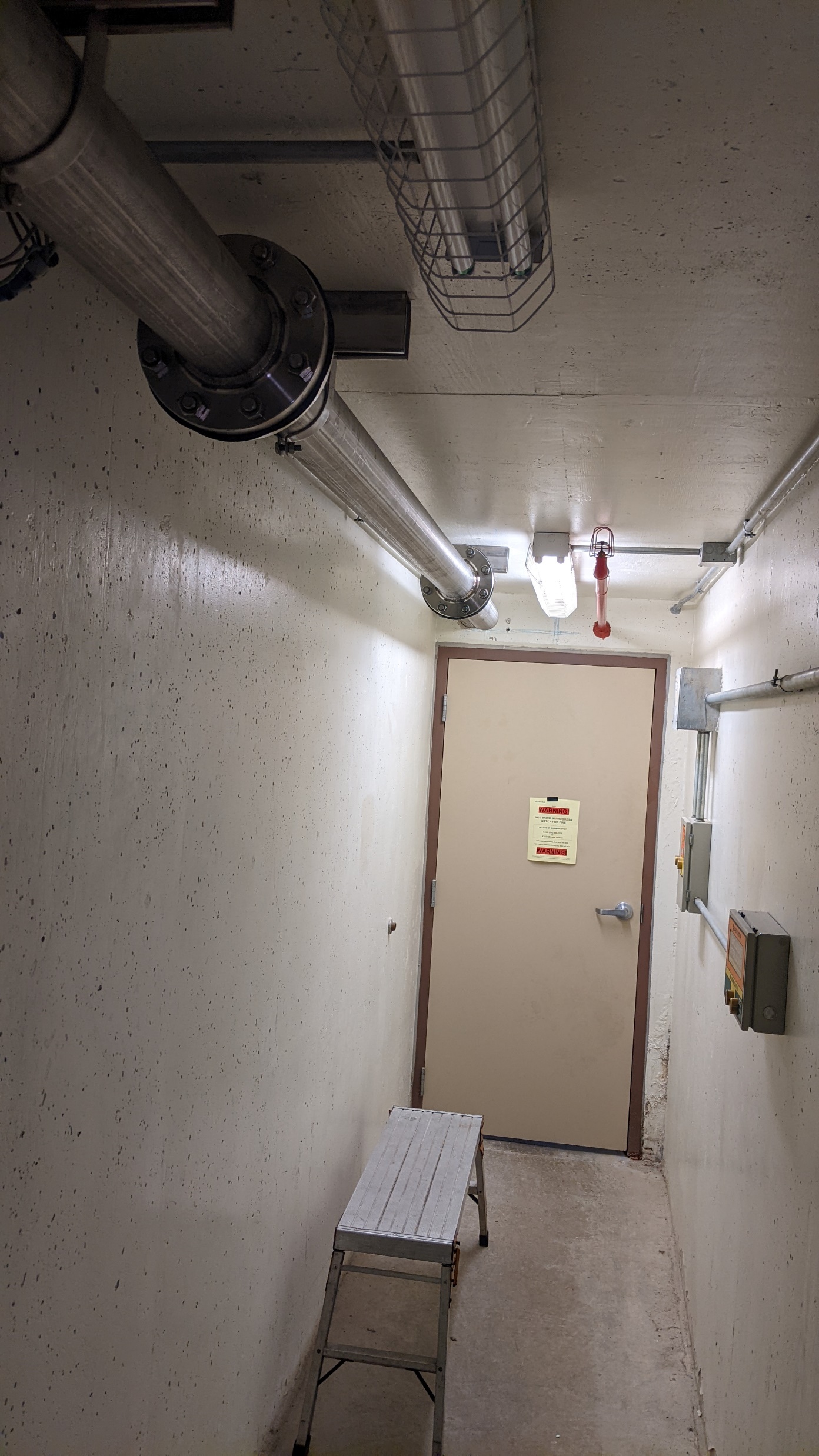 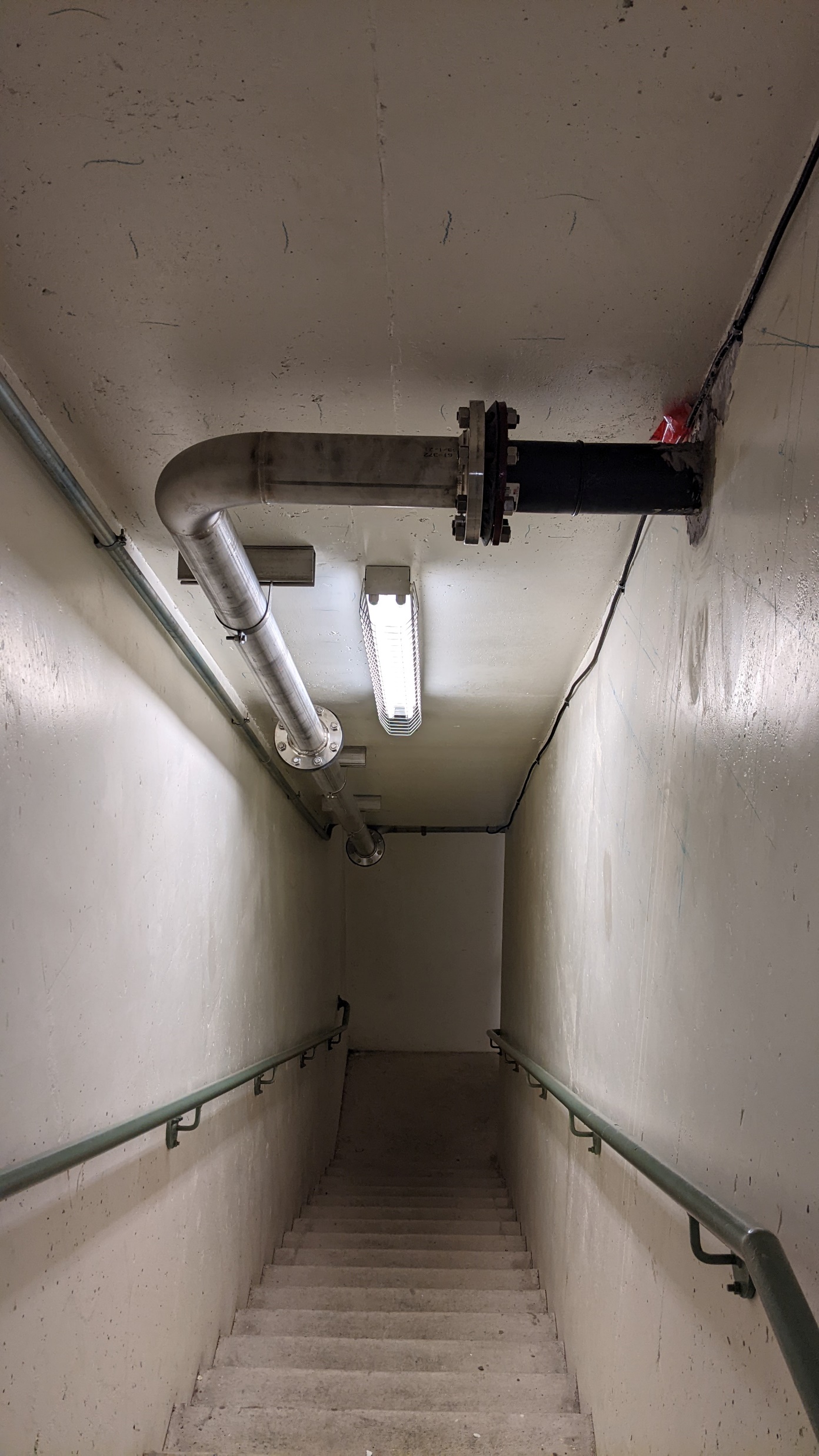 8
MI Department Meeting  |  D. Morris
8/18/2023